Energy Transfer in the Hydrologic Cycle
Earth’s hydrosphere undergoes a constant cycle involving transport and transformation called the hydrologic cycle
 The sun provides the energy that drives the process of the hydrologic cycle.
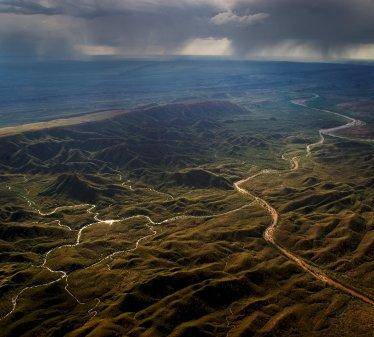 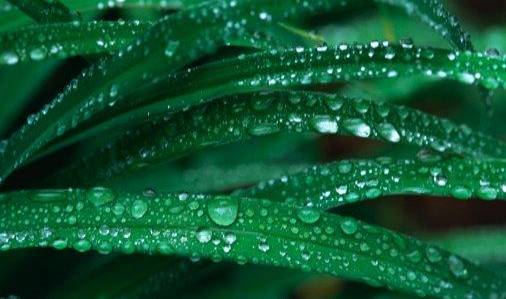 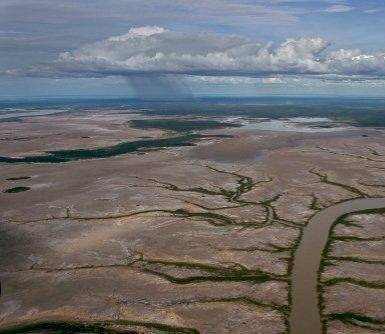 The Hydrologic Cycle and Energy Transfer
We’ve seen how liquid water is able to absorb / release thermal energy and its effect on climate, but this only describes part of the hydrologic cycle
The hydrologic cycle is the movement of water molecules throughout the biosphere
besides the movement of liquid water in convection currents, water in the cycle also changes from solid  liquid  gas and vice versa
Changing Phases
The hydrologic cycle involves changes in phase that either absorb energy (endothermic) or release energy (exothermic).
Heat of Vaporization +40.65 KJ/mol
Heat of Fusion +6.01 KJ/mol
H2O (s)
(ice)
fusion
H2O (l)
(water)
Vaporization
H2O (g)
(vapour)
fusion
Condensation
Heat of freezing
 -6.01 KJ/mol
Heat of Condensation 
-40.65 KJ/mol
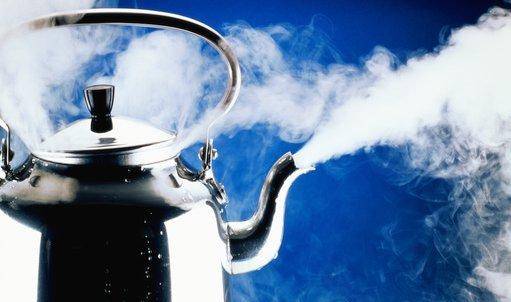 Is steam liquid or gas?
Practice Problem:
Using this image as a guide, identify a process where water goes from:
solid to liquid
liquid to solid
liquid to gas
gas to liquid
gas to solid
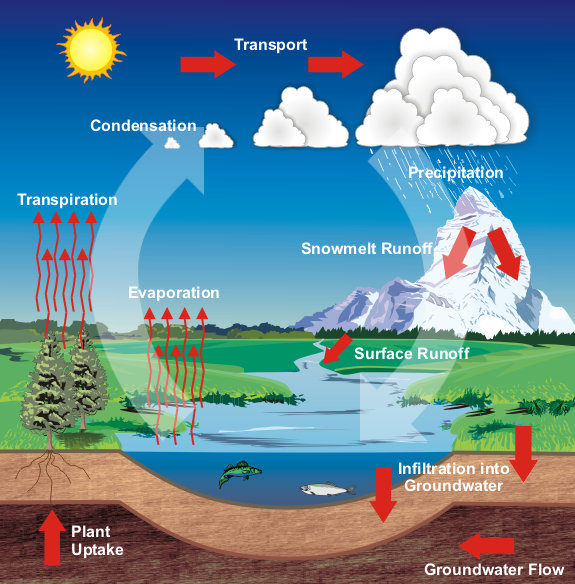 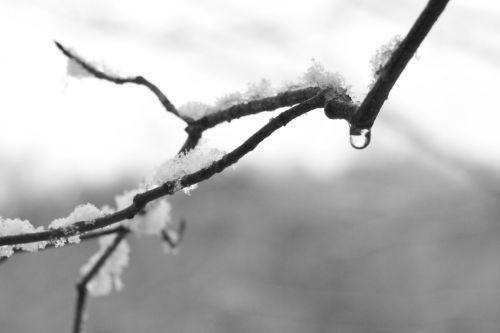 Phase Changes
During a phase change, water changes state without changing temperature
this occurs because the thermal energy is going toward breaking the bonds between water molecules, rather than making the water molecules move faster
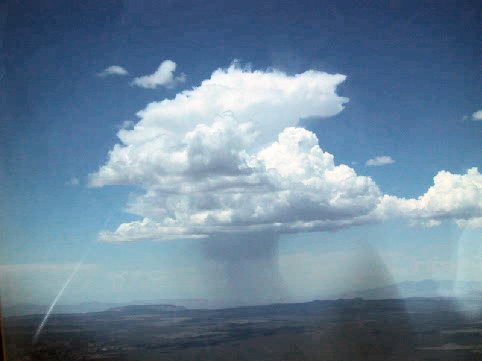 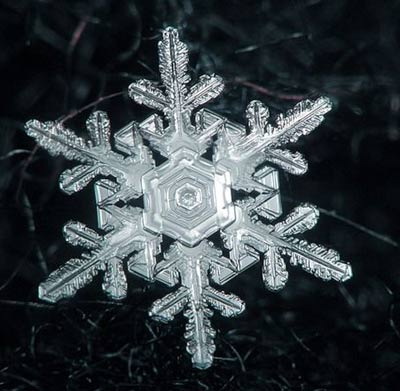 Gas
(water vapor)
Condensation
heat released
Sublimation
heat released
(heat of vaporization)
(heat of sublimation)
Sublimation
heat absorbed
Evaporation
heat absorbed
Freezing
heat released
Solid
(ice and snow)
Liquid
(water)
(heat of fusion)
Melting
heat absorbed
Released = negative
Absorbed = positive
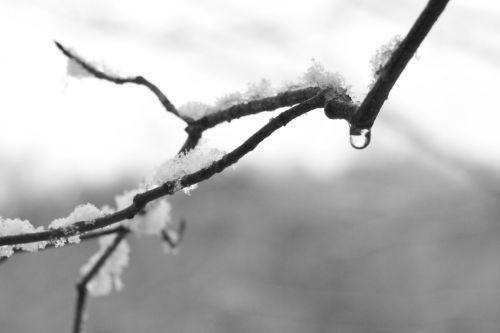 Phase Changes
Since water molecules undergo many phase changes in the cycle, a lot of energy is transferred in the biosphere without any change in temperature
this helps to keep average global temperatures relatively stable.
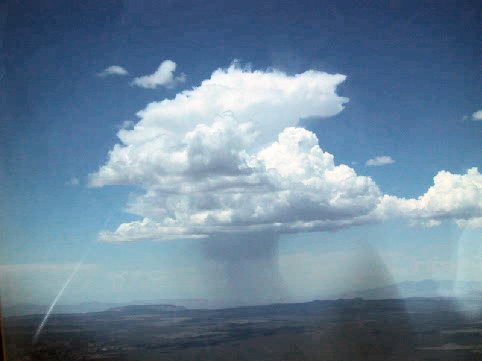 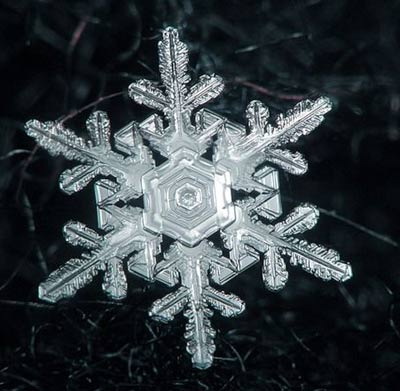 Heat of Fusion
The heat of fusion (Hfus) of a substance is the amount of energy absorbed when 1 mol of the substance melts from solid to liquid without changing temperature
it is equal to the heat of solidification, which is the amount of heat released when 1 mol of the substance freezes
Heat of Vaporization
The heat of vaporization (Hvap) of a substance is the amount of energy absorbed when 1 mol of the substance evaporates from liquid to gas  without changing temperature
it is equal to the heat of condensation, which is the amount of heat released when 1 mol of the substance condenses from gas to liquid
Heating Curve of Water
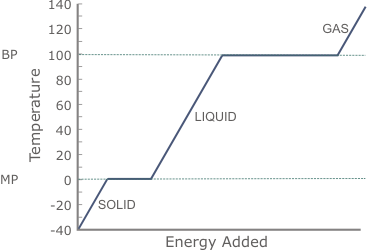 Temp change
Phase change
Temp change
Phase change
Temp change
Calculating Heats of Fusion and Vaporization
Amount of heat energy absorbed or released (kJ)
Heat of fusion (KJ/mol)
Heat of vaporization (KJ/mol)
Amount of the substance in moles (mol)
Let’s look the example problems on p.383
Then do practice problems 10-14
Calculating the Heat of Fusion or Vaporization
Theoretical Heat of Fusion and Vaporation
The theoretical Heat of Fusion of ice is 6.01 kJ/mol
that means it takes 6.01 kJ of thermal energy per mole of ice that is melting

The theoretical Heat of Vaporization of water is 40.65 kJ/mol
that means it takes 40.65 kJ of thermal energy per mole of water that is evaporating
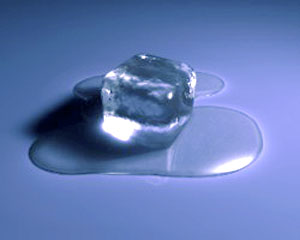 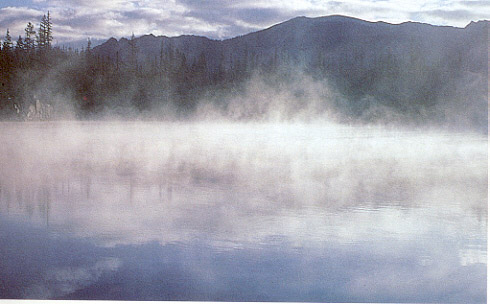 Example:
Calculate the amount of energy absorbed when 10.0 mol of ice at 0.0oC melts.  The theoretical heat of fusion of water is 6.01 kJ/mol
 
   Hfus 	= Q/n
   Q 	= Hfusn
	= (6.01 kJ/mol)(10.0mol)
	= 60 kJ
Recall: Calculating the Number of Moles
Recall from the Chemistry unit, you can calculate the number of moles if the mass and molar mass of the substance is known
The formula is  n = m/M
m = mass (in g)
M = molar mass (in g/mol)
Example:
In an experiment, it is found that when 150 g of water evaporates, 339 kJ of energy is absorbed.  (Recall, the molar mass of water is 18.02 g/mol).  Determine the experimental heat of vaporization of water.
 
   n =	m   =	150g		   =	8.32 mol
	      M	18.02 g/mol

   Hvap =	Q	=	339 kJ		=  40.7 kJ/mol
		      n		8.32 mol
Practice Problems:
1) When 8.70 kJ of thermal energy is added to 2.50 mol of liquid methanol, it vaporizes.  Determine the heat of vaporization of methanol.

2) If the theoretical heat of fusion of ice is 6.01 kJ/mol, how much thermal energy is required to melt a 100 g ice cube?
Solutions:
1) When 8.70 kJ of thermal energy is added to 2.50 mol of liquid methanol, it vaporizes.  Determine the heat of vaporization of methanol.

  Hvap 	= Q/n
	= 8.70 kJ / 2.50 mol
	= 3.48 kJ/mol
Solutions:
2) If the theoretical heat of fusion of ice is 6.01 kJ/mol, how much thermal energy is required to melt a 100 g ice cube?
 
  n	= m/M
	= 100g / 18.02 g/mol
	= 5.55 mol

  Hfus 	= Q/n
  Q	= Hfusn
	= (6.01 kJ/mol)(5.55 mol)
	= 33.4 kJ
Assignment
Practice Problems 386-387 #9-15
Pg 390 # 1-4, 6-13, 22-23